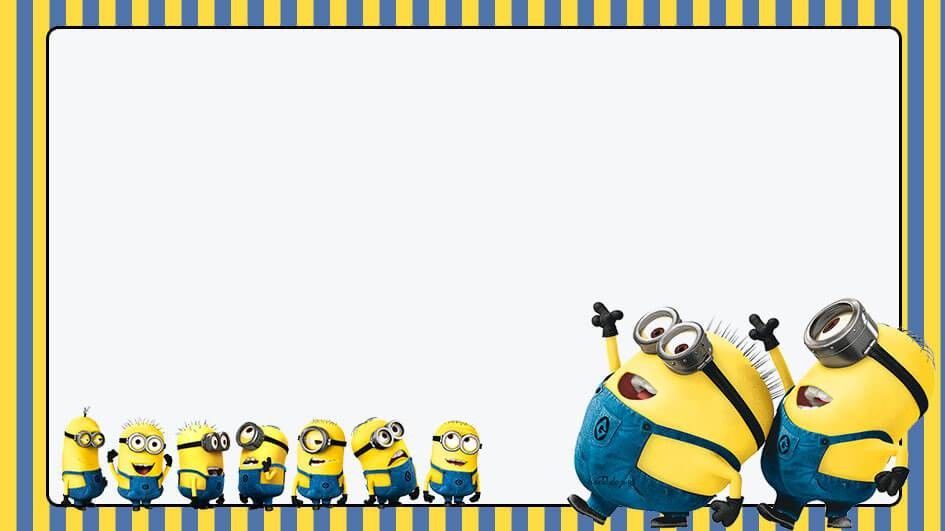 Trường Tiểu học Cự Khối
CHÀO MỪNG CÁC CON 
ĐẾN VỚI LỚP HỌC TRỰC TUYẾN
MÔN TOÁN – LỚP 3
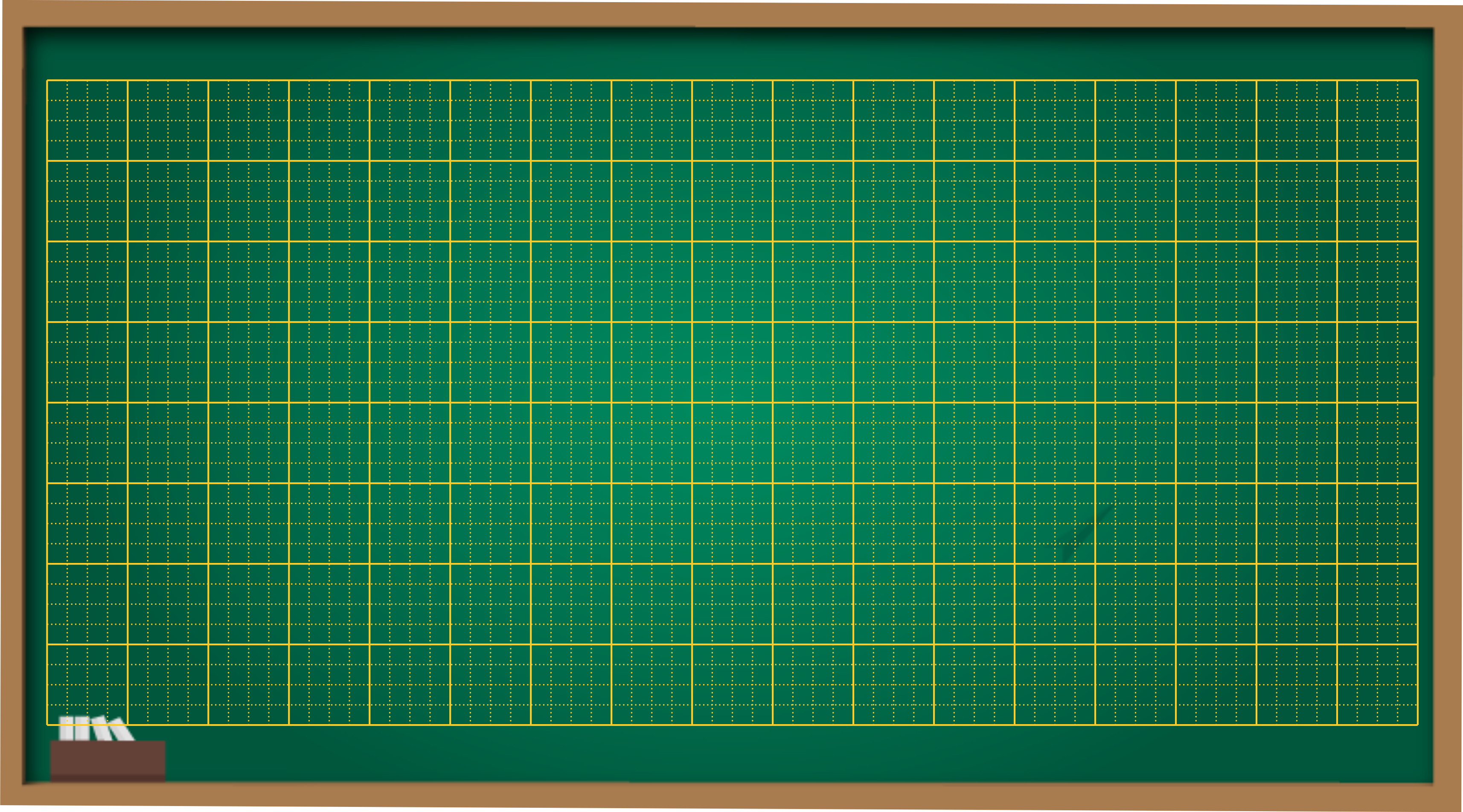 Thứ sáu ngày 25 tháng 3 năm 2022
Toán
Số 100 000 – Luyện tập
10 000
10 000
10 000
10 000
10 000
10 000
10 000
10 000
10 000
10 000
10 000
10 000
10 000
10 000
10 000
10 000
10 000
10 000
10 000
10 000
10 000
10 000
10 000
10 000
10 000
10 000
10 000
90 000
80 000
100 000
100 000 đọc là một trăm nghìn
Bài 1: Số?
a) 10 000 ; 20 000 ; ……… ;…………; 50 000 ; ………. ;……….. ; 80 000;
…….....; 100 000
40 000
70 000
30 000
60 000
90 000
b) 10 000 ; 11 000 ; 12 000 ;………...;………...; ……….. ; 16 000 ; …….… ;
……......  ; ……….. ;……….. 
c) 18 000 ; 18 100 ; 18 200 ; ……….. ; ……….. ; ……….. ;  ………. ; 18 700 ;
 ……….. ; ……….. ; ………...
d) 18 235; 18 236; ……….. ; ……….. ; ………. ; ………..
14 000
15 000
13 000
17 000
18 000
19 000
20 000
18 300
18 600
18 400
18 500
19 000
18 900
18 800
18 239
18 238
18 237
18 240
Bài 2: Viết tiếp số thích hợp vào dưới mỗi vạch:
90 000
70 000
50 000
80 000
100 000
60 000
40 000
Bài 3:  Số 
                12 534 ; 43 905 ; 62 370 ; 39 999 ; 99 999.
- Muốn tìm số liền trước, ta lấy số đã cho trừ đi một.
- Muốn tìm số liền sau, ta lấy số đã cho cộng một đơn vị.
Bài 3
Số liền sau
Số liền trước
Số đã cho
12 533
12 535
12 534
43 904
43 905
43 906
62 370
63 371
62 369
39 998
39 999
40 000
99 999
99 998
100 000
Bài 4:  Một sân vận động có 7000 chổ ngồi, đã có 5000 người đến xem bóng đá. Hỏi sân vận động đó còn bao nhiêu chổ chưa có người ngồi?
Bài giải:
Số chỗ chưa có người ngồi là:
       7 000 – 5 000 = 2 000 (chỗ)
                     Đáp số: 2000 chỗ
Tóm tắt:
Cả         :   7000 chỗ ngồi
Đã ngồi:   5 000 chỗ ngồi
Chưa ngồi: … chỗ   ?
CHÀO TẠM BIỆT CÁC CON